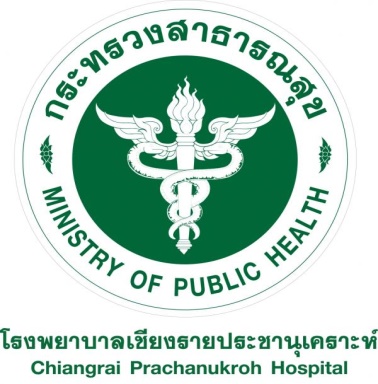 ประชุม PCT ORTHO
วันที่ 5 มีนาคม 2564
 ห้องประชุมสำนักงานศัลยกรรมออร์โธปิดิกส์